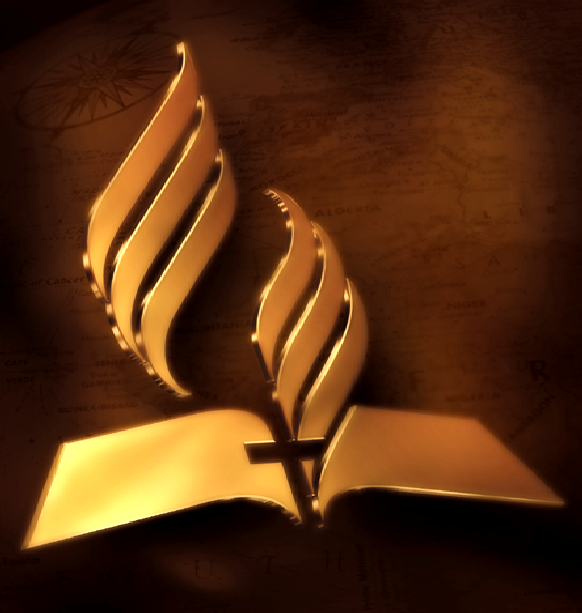 ADMINISTRAÇÃO
EFICAZ
Como Multiplicar os Recursos com Sabedoria
Ellen G. White
ASM
A LEI CELESTIAL DA BENEFICÊNCIA E SEU PROPÓSITO

Seção 1 – Cap. 01 - 06
Deus tem  estabelecido um  sistema de beneficência com dois propósitos bem  definidos. Quais são? (15:3) 
		A- PARA O HOMEM TER UM ÍNDOLE BENEVOLENTE E ABNEGADA
		B- PARA SER CO-PARTICIPANTE NA RECOMPENSA DE CRISTO

Qual foi  o argumento que Paulo  usou  para induzir e estimular a seus irmãos a ajudar seus semelhantes? (19:2) MOSTRANDO O SACRIFÍCIO QUE CRISTO FEZ EM FAVOR DELES. PROCUROU DESPERTAR-LHES O AMOR.
   	
3. 	Complete esta citação: (22:2) 
	“Jamais nos devemos esquecer que somos colocados SOB PROVA, no mundo a fim de determinar nossa HABILITAÇÃO para a vida futura. Nenhum daqueles cujo caráter estiver maculado com a nódoa imunda do EGOÍSMO poderá entrar no Céu”.
A LEI CELESTIAL DA BENEFICÊNCIA E SEU PROPÓSITO

Seção 1 – Cap. 01 - 06
Escreva três definições do egoísmo como  princípio Satânico. 

	a. (24:2) ESSÊNCIA DA DEPRAVAÇÃO
 	
   	b. (25:2) MAIS FORTE E GENERALIZADO DOS IMPULSOS HUMANOS	     
	c. (25:2) A PAIXÃO MAIS FORTE

Quais são alguns dos frutos do egoísmo? 

	a. (24:3) CAUSA DISCÓDIA NA IGREJA E CRIA AMBIÇÃO
	
	b. (24:3) ENCHE O HOMEM DE AMOR PRÓPRIO E AFASTA-O  DA JUSTIÇA 	
	c. (26:3) MORTE DE TODA PIEDADE
A LEI CELESTIAL DA BENEFICÊNCIA E SEU PROPÓSITO

Seção 1 – Cap. 01 - 06
Em contraste com este princípio Satânico, diga qual é o exemplo de Cristo, que mostra o princípio celestial? (25:3úp) (25:4pp) 

	A- EXEMPLO DE SACRIFÍCIO-PRÓPRIO
	B- ABNEGAÇÃO É A NOTA TÔNICA DE SEUS ENSINOS	
Qual é a fonte de beneficência que nunca se seca?  (27:3)

		A HABITAÇÃO DE CRISTO NA ALMA
A OBRA DE DEUS E SEU SUSTENTO

Seção 2 – Cap. 07 - 11
Há somente dois lugares onde podemos colocar nossos tesouros e bens.  	Quais são?    (35:4) 
	a) NO CELEIRO DE DEUS
	b) NO CELEIRO DE SATANÁS
 
Que duas  coisas teriam  que acontecer na igreja de hoje para que  dediquemos nossas poses a Deus, assim como fizeram os membros da igreja primitiva? (40:4)   	
	a) AMOR DE CRISTO ARDENDO NO CORAÇÃO	
 	b) QUÃO PERTO ESTÁ O TEMPO DO FIM

Mencione o modo de atuar destes  dois grupos de membros: 
  
	a) Os comprometidos.  (42:2) NUNCA SE ESQUIVAM DE SEU DEVERES

	b) Os não comprometidos. (42:3) ESQUIVAM TANTO QUANTO PODEM
A OBRA DE DEUS E SEU SUSTENTO

Seção 2 – Cap. 07 - 11
Completar: (52:2)

	“O grande derramamento do Espírito de Deus, que ilumina toda a Terra com a Sua glória, não virá enquanto não tivermos um POVO ILUMINADO, que conheça por experiência própria o que significa ser COLABORADORES de Deus”.

5.		Completar: (59:4)
  
	 “Foi me mostrado que é vontade de Deus que os santos se libertem de todo EMBARAÇO antes que venha o tempo de angústia, e façam um CONCERTO com Deus mediante SACRIFÍCIO. Se eles puserem sua propriedade no altar do sacrifício e ferventemente inquirirem de Deus QUANTO AO SEU DEVER, Ele lhes ensinará sobre quando dispor dessas coisas. Então estarão livres no tempo de angústia, sem nenhum ESTORVO para sobrecarregá-los”.
AS RESERVAS DE DEUS – DÍZIMO 

Seção 3 – Cap. 12 - 22
Estude as Páginas. 69 e 70 e encontrará que no  AT e no NT, houve  homens de Deus que praticaram e ensinaram sobre as ofertas e os dízimos. Escreva seus nomes: ADÃO, MOISÉS, ABRAÃO, JÓ, JACÓ, PAULO
	 
2.	Completar: (83:4) Compreendo que também estais proclamando que não devemos dar o dízimo. Meu irmão, TIRAI O SAPATO  de vossos pés, pois o lugar em que estais é TERRA SANTA.

Que conselho  dá o Senhor para aqueles que não devolvem os dízimos? 	(87:1)
	RESTITUIR OS DÍZIMOS RETIDOS E FAZER O AJUSTE DE CONTAS COM O SENHOR	
4.	Completar: “Deus vos convida a PROVÁ-LO AGORA.” (89:1)“Assim Sua PALAVRA é a nossa segurança de que Ele de tal maneira nos ABENÇOARÁ” (89:2) “ao antender aos convites celestes  nenhum RISCO temos que correr.” (90:1)
AS RESERVAS DE DEUS – DÍZIMO 

Seção 3 – Cap. 12 - 22
5. 	Se uma pessoa disse: “Não devolverei mais meu dízimo, porque não tenho confiança na  forma como está sendo usado pelos administradores da obra”.  Esta atitude é correta? NÃO.  Se não é, qual deve ser sua atitude?  (93:4) APRESENTAI VOSSAS QUEIXAS ÀS PESSOAS COMPETENTES	
		
Os dízimos podem ser usados para estes fins? Diga Sim ou Não. Para emergências  (101:1) NÃO, para colportores (102: 4) NÃO, para professores de Bíblia (103:2) SIM para fundos de pobres (103:3) NÃO, para os que pregam a mensagem de Deus ao mundo (103:3) SIM, para os gastos da igreja (103:4) NÃO.

7.	Sobre quem cai a responsabilidade de instruir sobre o dízimo,  tanto aos novos conversos como aos membros da igreja? (106:2,4)  PRIMEIRAMENTE DOS PASTORES, DEPOIS DOS ANCIÃOS E OFICIAIS DA IGREJA
A CADA HOMEM SEGUNDO SUA CAPACIDADE 

Seção 4 – Cap. 23 - 27
Escreva os nove talentos registrados  nestas citações: 

	(114:2e 4) INTELECTO, CORAÇÃO, AFEIÇÕES, CONSCIÊNCIA 	
	(115:2,4,5) A FALA, A FORÇA, A INFLUÊNCIA 	
	(117:3) CAPACIDADE ESPIRITUAL, MENTAL E FÍSICA
 	
Por que nos são concedidas estas habilidades? (116:4)
	PARA GLÓRIA DE DEUS E AVANÇO DE SEU REINO	

Estes talentos são um capital próprio? (119:3) 

	NÃO É NOSSA PROPRIEDADE, FOI-NOS EMPRESTADO

Todos temos recebido talentos, alguns menos e outros mais. Será que Deus nos dá de forma caprichosa? Explique: (116:1) 

	CONFERIDOS SEGUNDO A CAPACIDADE DE QUEM OS RECEBE
A CADA HOMEM SEGUNDO SUA CAPACIDADE 

Seção 4 – Cap. 23 - 27
5.	O que espera Deus que se faça em cada igreja? (120:3 pp)  
	
	QUE AS PESSOAS QUE NADA ESTÃO FAZENDO SE DESPERTEM

O que temem e sentem aqueles que receberam um só talento, e qual será o fim deles? 
	
	(118:1) TEMEM DAR A DEUS O QUE ELE LHES CONFIOU

	(118:3) SENTEM-SE ISENTOS DE RESPONSABILIDADES
A aprovação ou o castigo de Deus será dado. Baseado em que? (119:4 e 120:1)
	
	APROVAÇÃO - NA PROPORÇÃO DOS TALENTOS APERFEIÇOADOS  

	CASTIGO – DE ACORDO COM O MAL USO DOS TALENTOS
OS VERDADEIROS MOTIVOS DA OFERTA ACEITÁVEL 

Seção 8 – Cap. 39 - 41
Quais são os dois motivos apreciados pelo céu quando damos ofertas? (196:2)

		SINCERIDADE DE DESÍGNIO E VERDADEIRA BONDADE

Que duas experiências nos motivam com poder e nos induzem a dar ofertas de forma proporcional?  (200:3) 

	a) A GRAÇA DE CRISTO
	b) A CRUZ DO CALVÁRIO

Escreva seis métodos populares para reunir fundos para a tesouraria da  igreja,  que Deus chama de ofertas defeituosas, enfermas e não aceitáveis. (201:1)  

	a) FESTEJOS b) GLUTONARIA c) DISSIPAÇÃO d) QUERMESSES e) DANÇAS f) FESTIVAIS
OS VERDADEIROS MOTIVOS DA OFERTA ACEITÁVEL 

Seção 8 – Cap. 39 - 41
Completar: (202:1úp.) “Se não derem VOLUNTARIAMENTE, por AMOR DE CRISTO, de maneira alguma será a oferta ACEITÁVEL A Deus.”

Mencione outras ofertas que não são aceitáveis a Deus. 
	
	(199:4 e 200:1) DÁDIVAS RESULTANTES DO IMPULSO	
		
	(206:1) DAR POR ESPASMOS

Completar: (198:2) “Deus se deleita em honrar a OFERTA de um CORAÇÃO QUE AMA, dando-lhe a mais alta eficiência em seu serviço. Se DERMOS O CORAÇÃO A JESUS, trar-lhe-emos também as nossas dádivas.” 

Se você deu tudo para o Senhor, cumpriu a sua parte. Não deve ficar ansioso, porque Deus  promete o seguinte: (227:2)

	ELE DARÁ TUDO AQUILO DE QUE NECESSITAMOS
A TIRANIA DA DÍVIDA – ECONOMIZANDO PARA DAR 

Seções 11 E 12 – Cap. 48 - 58
Muitos ficam desanimados e sofrem com  dívidas, porque lhes faltou aprender   estas três coisas: (249:1) a) ADAPTAR ÀS CIRCUNSTÂNCIAS	 b) TOMAR EMPRESTADO (249:4) c) ECONOMIZAR
 	
Para manterem seus gastos dentro de suas possibilidades e ser fiel a Deus. Que três autodisciplinas deve impor-se? 

	(249:3) GASTAR COM O QUE NÃO É NECESSÁRIO
	(249:3) CONDESCENDER COM GOSTOS
	(251:2) ECONOMIZAR NAS DESPESAS

3.	Completar: (261:1) “É uma desonra a Deus estarem nossas IGREJAS SOBRECARREGADAS de DÍVIDAS (272:2 úp.) “Conservai-vos dentro 	dos LIMITES. Evitai contrair DÍVIDAS assim como evitaríeis a LEPRA
A TIRANIA DA DÍVIDA – ECONOMIZANDO PARA DAR 

Seções 11 E 12 – Cap. 48 - 58
Completar: “E se todas as criancinhas apresentassem suas OFERTAS ao Senhor, suas dádivas seriam quais PEQUENOS REGATOS que, uma vez unidos e deixados a correr, aumentariam a ponto de se tornarem um rio.” (293:3)

5.	Que ensinamentos podem dar os pais a seus filhos pequenos,  sobre o valor e o uso do dinheiro, quando lhes dão a mesada? (294:2). 	
		APRENDER A FAZER CONTAS DE SEUS GANHOS E GASTOS, A FAZER SUAS PRÓPRIAS COMPRAS E SABER O VALOR E USO DO DINHEIRO
		
Completar: (293:4)   “O Senhor contempla com PRAZER as criancinhas que se PRIVAM para Lhe dar  uma OFERTA.” 

Que lição ensinada pela Bíblia, mostra  que a mensagem  será proclamada com poder, em favor da conversão de  almas?
 
	(302:4) PRÁTICA DA ABNEGAÇÃO
A SANTIDADE DOS VOTOS E PROMESSAS 

Seções 13, 14 E 15 – Cap. 59 - 68
1.	Quando  Ananías e Safira fizeram a promessa a Deus, foram  abençoados com abundância; porem seus sentimentos mudaram rapidamente. Explique, por que lhes ocorreu isto? (313:3) 	A MENTE E O CORAÇÃO FORAM ABSORVIDOS PELOS NEGÓCIOS MUNDANOS E TORNOU-SE DIFÍCIL MANTER A CONSAGRAÇÃO
		
Quando falamos a igreja a cerca dos testamentos, alguns crêem  que estamos pisando em terreno proibido. No entanto: Como Deus considera o dever de 	falar sobre este tema? (324:1) TÃO SAGRADOCOMO PREGAR O EVANGELHO PARA A SALVAÇÃO DE ALMAS	
		
A prática fiel da Mordomia dos bens, passa por duas provas: Na primeira, muitos tem  êxito ao devolver os dízimos e  ofertas. Mas, na  segunda prova,  a maioria fracassa, porque não  dispõe-se  de sua propriedade em vida, através de um testamento. Estas pessoas quando estão a morrerem, o que não escutam de Jesus? (325:3) NÃO TERÃO DA PARTE DO MESTRE NEM LOUVOR NEM RECOMPENSA
A SANTIDADE DOS VOTOS E PROMESSAS 

Seções 13, 14 E 15 – Cap. 59 - 68
Completar: “A morte, meus irmãos, não se antecipará um dia se quer por TERDES FEITO SEU TESTAMENTO.” “Ao dispor de vossos bens por testamento  a favor de vossos parentes NÃO VOS ESQUEÇAIS DA OBRA de Deus.” (328:3)

Completar:  “Quereis tornar segura a vossa propriedade? Colocai-a na MÃO QUE TRAZ OS SINAIS de cravos da crucifixão. Retende-a em vosso poder, e ela servirá para vossa perda eterna. DAÍ-A a Deus, e deste momento em diante 	ela terá sua inscrição. Está selado com a Sua imutabilidade .” (329:3)

O que significa ajuntar tesouros no céu? (342:1) 
			DAR PARA O AVANÇO DA OBRA DE DEUS NA TERRA